CEEPUS (Central European Exchange Programme for University Studies)
Közép-európai Felsőoktatási Csereprogram
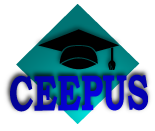 1994-óta működő, multilaterális kormányközi megállapodáson alapuló ösztöndíjprogram. A program célja: a regionális felsőoktatási és tudományos kapcsolatok erősítése, hallgatói és oktatói mobilitások, kutatási tevékenységek, közös tanulmányi (BSc, MSc, PhD) programok támogatása, valamint hosszú távú szakmai együttműködések kialakulásának ösztönzése, ezzel elősegítve Közép-Európa stratégiai szerepének erősödését. Tagországok: Albánia, Ausztria, Bosznia-Hercegovina, Bulgária, Csehország, Észak-Macedónia, Horvátország, Koszovó, Lengyelország, Magyarország, Moldova, Montenegró, Románia, Szerbia, Szlovákia és Szlovénia.
2023. szeptember 20: a CEEPUS országok miniszterei aláírták Varsóban a CEEPUS IV. (2025-2032) Egyezményt, valamint Magyarország átvette a 2 évre szóló soros CEEPUS elnökséget.
HALLGATÓI MOBILITÁSI ÖSZTÖNDÍJ
Feltételek: aktív hallgatói jogviszony (alap-, mesterképzéses, PhD), legalább 2 lezárt félév a kiutazás megkezdéséig, - jóváhagyás (kiutazási szándék támogatása a BME helyi hálózati és a kiválasztott fogadóintézmény koordinátorán keresztül)
Pályázható időszak: Féléváthallgatás (3-5 hónap, hosszabbítással teljes év), Rövid távú mobilitás (konzultáció, szakdolgozatírás/disszertációírás, anyaggyűjtés, labormunka) (1-2 hónap)
Mobilitás hálózati együttműködés keretében: amennyiben a BME CEEPUS hálózat témája a pályázó számára releváns, hálózati mobilitási pályázat nyújtható be a BME helyi hálózati koordinátorának jóváhagyását követően. Pályázás menete: regisztráció: www.ceepus.info  és a pályázati űrlap kitöltése, további dokumentum melléklet feltöltés nincs.
Hálózaton kívüli freemover mobilitás: a pályázók a CEEPUS országok bármely felsőoktatási intézményéhez nyújthatnak be pályázatot. Pályázás menete:  regisztráció: www.ceepus.info  és a pályázati űrlap kitöltése, feltöltendő dokumentumok: 1 db Letter of Acceptance, 2 db Letter of Recommendation.
Marositsné Moldvay Rita
marositsne.moldvay.rita@bme.hu
CEEPUS Hálózatok a BME-n a 2023/2024-es tanévben
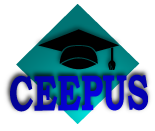 CEEPUS hálózat: felsőoktatási intézmények nemzetközi partnersége, melyben nem a teljes intézmények vesznek részt, hanem kisebb egységek (tanszék), egy bizonyos tudományterületre fókuszálva vagy interdiszciplináris hálózati együttműködésben. A projektekhez az adott tanévre elnyert pontos mobilitási helyek tartoznak. A mobilitások a fogadó intézmény fogadási keretének erejéig valósíthatók meg.





 










BME hálózatokról további információ: https://www.ceepus.info/content/find
Marositsné Moldvay Rita
marositsne.moldvay.rita@bme.hu
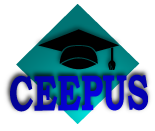 CEEPUS Hálózatok a BME-n a 2024/2025-ös tanévben
CEEPUS hálózat: felsőoktatási intézmények nemzetközi partnersége, melyben nem a teljes intézmények vesznek részt, hanem kisebb egységek (tanszék), egy bizonyos tudományterületre fókuszálva vagy interdiszciplináris hálózati együttműködésben. A projektekhez az adott tanévre elnyert pontos mobilitási helyek tartoznak. A mobilitások a fogadó intézmény fogadási keretének erejéig valósíthatók meg.





 

















BME hálózatokról további információ: https://www.ceepus.info/content/find
Marositsné Moldvay Rita
marositsne.moldvay.rita@bme.hu
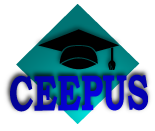 CEEPUS Pályázati határidők
Hálózati mobilitás őszi szemeszter: június 15., tavaszi szemeszter: október 31.
Freemover mobilitás őszi szemeszter: a Tempus Közalapítvány honlapján közétett külön felhívásban szereplő információk szerint (általában nyár közepe), tavaszi szemeszter: november 30.
Ösztöndíj mértéke:  minden ország a beérkező ösztöndíjasai részére nyújt támogatást, az ösztöndíjak mértéke országonként változó. Az aktuális összegek a Központi CEEPUS Iroda honlapján (www.ceepus.info) olvashatók, az egyes országzászlókra kattintva. 2022. nyarától bevezetésre került az utazási kiegészítő támogatás (15.000 Ft. - 60.000 Ft országonként eltérő) és az esélyegyenlőségi kiegészítő támogatás (60.000 Ft/ösztöndíjhónap).
Érdemes a CEEPUS ösztöndíjra pályázni, mert: 






További információk: https://ceepus.hu, https://ceepus.hu/egyeni_palyazatok_hallgatoknak,  https://tka.hu/palyazatok/114/ceepus, https://tka.hu/palyazatok/116/ceepus---hallgatok-mobilitasa
Külhoni magyar nyelvű képzések és EU-n kívüli országok is elérhetők
egyszerű pályázati rendszer 
a
rövid távú mobilitási lehetőségek
a
kutatómunkában való részvételi lehetőséget a
saját szakhoz szorosan  illeszkedő részképzési forma
freemover pályázattal a partnerországok bármely egyeteme elérhető
Marositsné Moldvay Rita
marositsne.moldvay.rita@bme.hu